Establishment of plants in an orchard



                                                                             Dr.Sujatha Weerasinghe
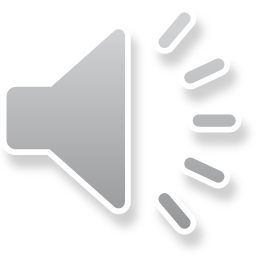 Plants can be establish following different arrangements.
Square system

Easy and popular method .
 Row to row and plant to plant distances are kept similar.
Every four plats make one square. 
 Adequate space is there to go for inter-cultivation
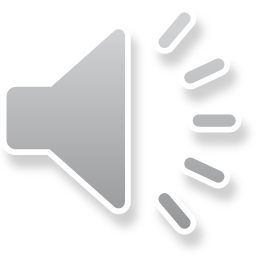 Square planting
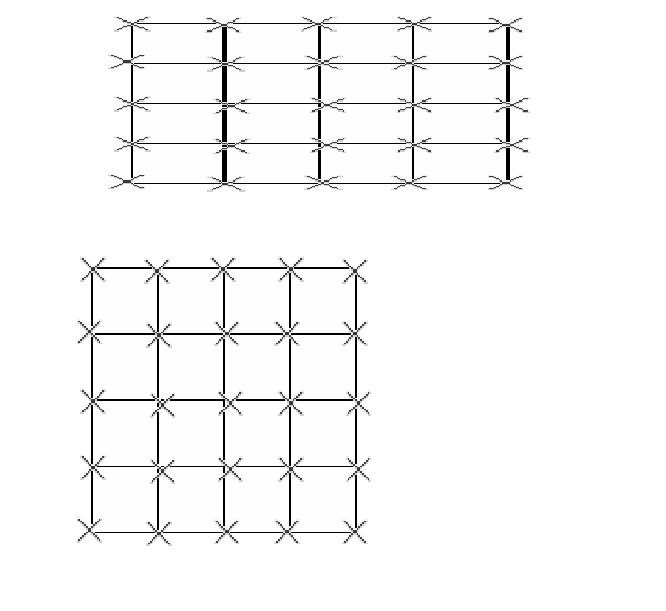 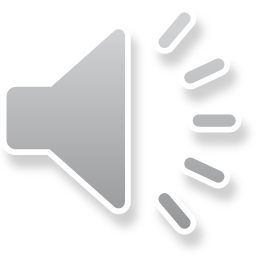 Rectangular System
Laid out into rectangular shape .
The plant to plant distance is kept comparatively less. 
Accommodates more plants in rows.
Inter-cultural operations can be carried in both ways 
 The plants get proper space and sunlight.
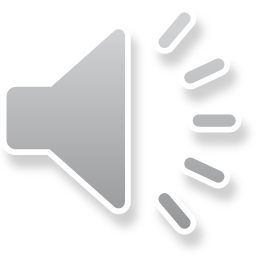 Rectangular system
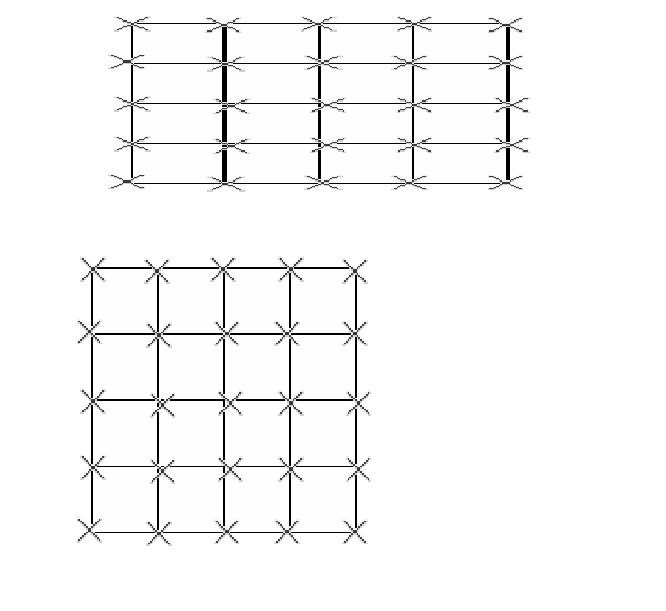 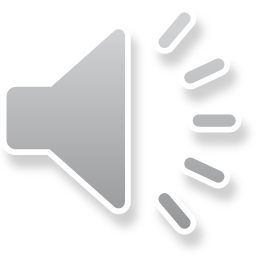 Hexagonal System
Accommodates 15% more plants than square system.
 Planted at the corner of equilateral triangle.
Six trees are planted making a hexagon. 
Seventh tree is planted in the centre.
Very intense method of planting requires fertile land.
 In the suburb of cities where land is costly, this system is worth adoption. 
However, the laying out of system is hard
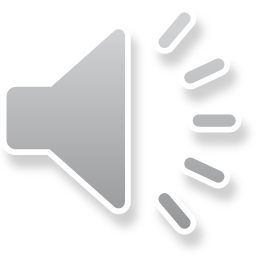 Hexagonal planting
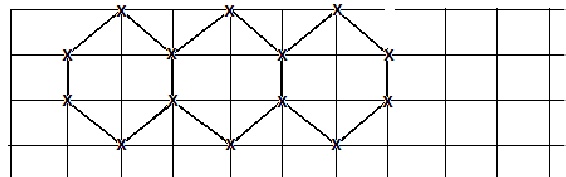 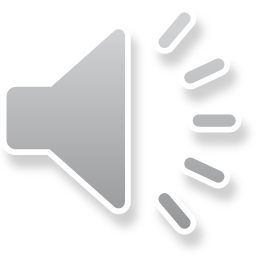 Quincunx system
Similar to square system 
 one additional plant is plated in the centre of each square. 
 The centre of squares are termed as “filler ” plants. 
Filler plants are usually short-statured and early bearing. 
When main plants resume their proper shape, the filler plants are uprooted. Guava,  Papaya etc. are important filler plants.
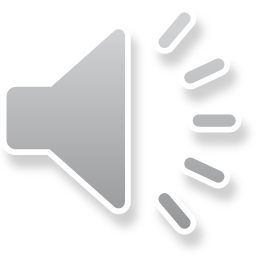 Quincunx system
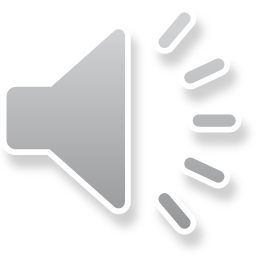 Contour system
It is adopted in hilly areas .
 In  undulated  and soils with erosion .
  Contour terrace is developed by leveling the hill-slope. 
The width of contour terrace varies according to the slope. 
At stiff hill slope the width is kept narrower.
Soil erosion is controlled
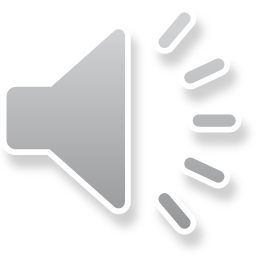 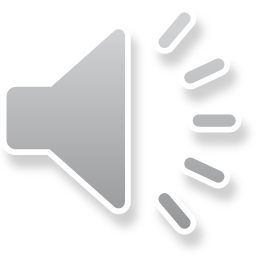 Thank you
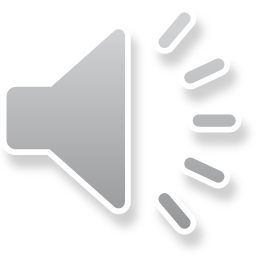